Figures and Tables
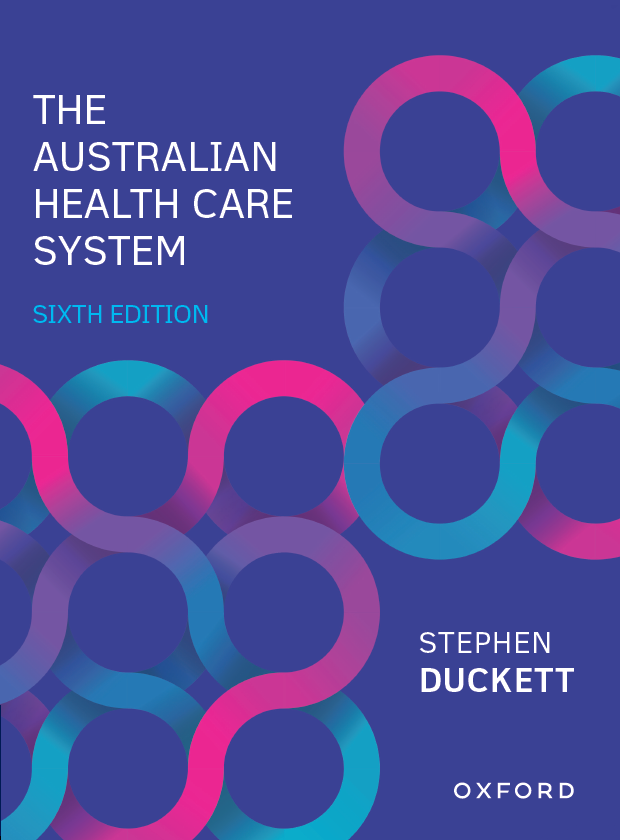 The Australian Health Care System
Sixth Edition
Stephen Duckett
USER AGREEMENT
These slides include resources from The Australian Health Care System, sixth edition, and are made available for teaching use only to those using the book as a text in their courses. Users are free to copy and modify the material as needed for teaching purposes (e.g. incorporating them into lecture notes/slides or student handouts), provided that the authors are acknowledged. The slides can be placed on university-controlled unit or subject-related websites (that are password protected), as long as these are restricted to student use and not accessible to the public at large. Permission from the publisher should be sought to use the slides in any other manner.

© Oxford University Press 2022
CHAPTER 6
PUBLIC HEALTH
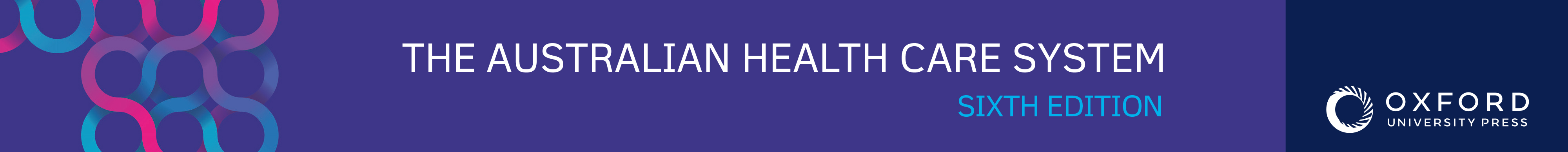 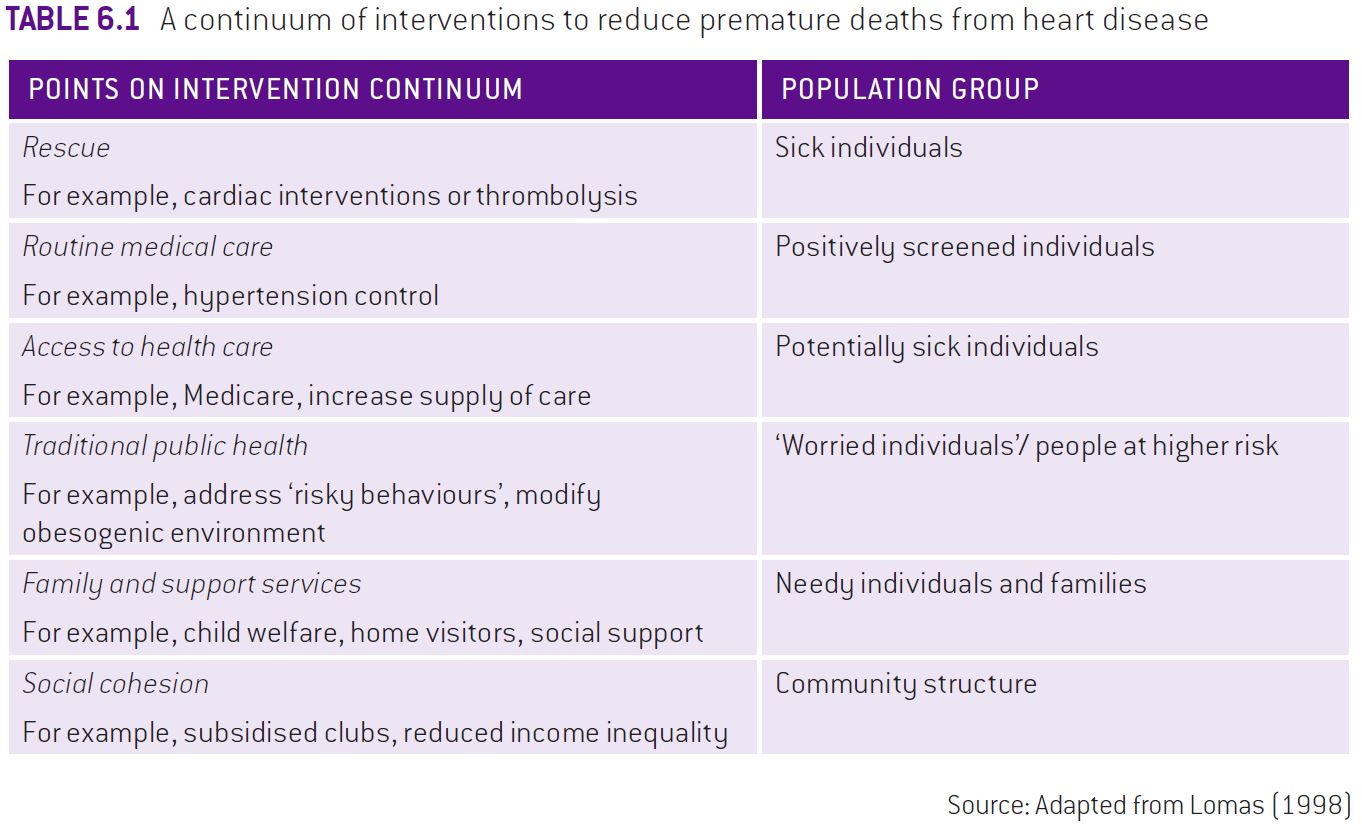 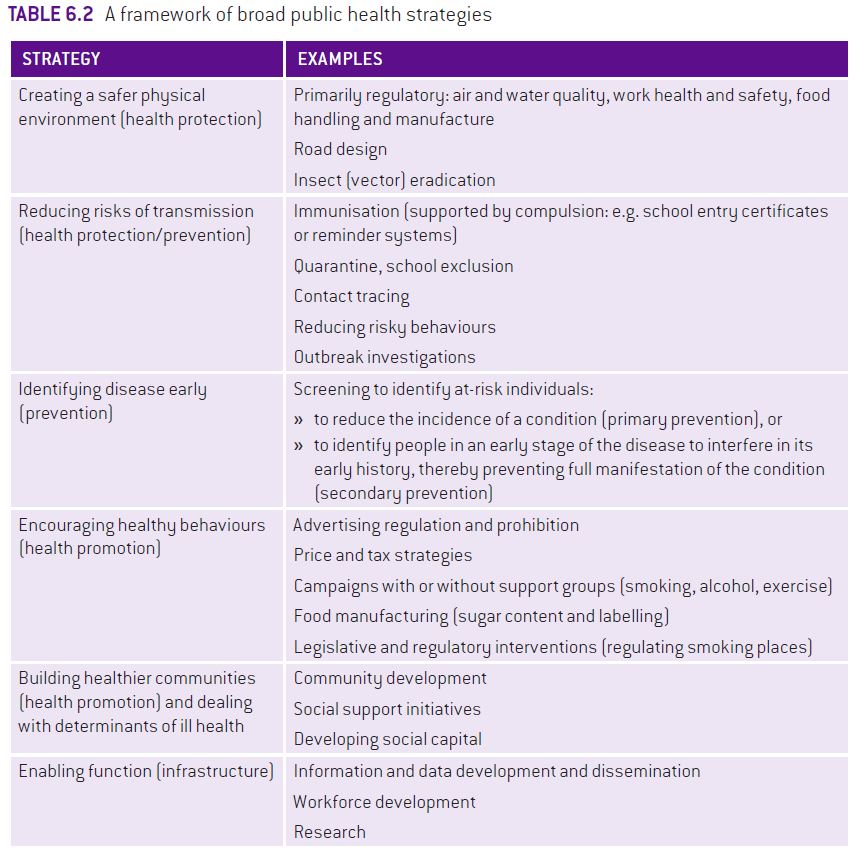 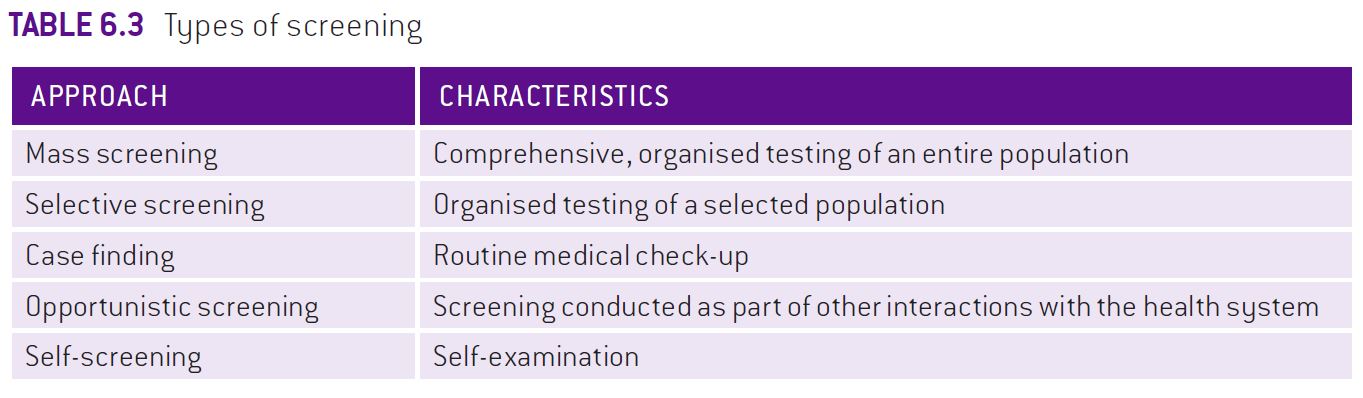 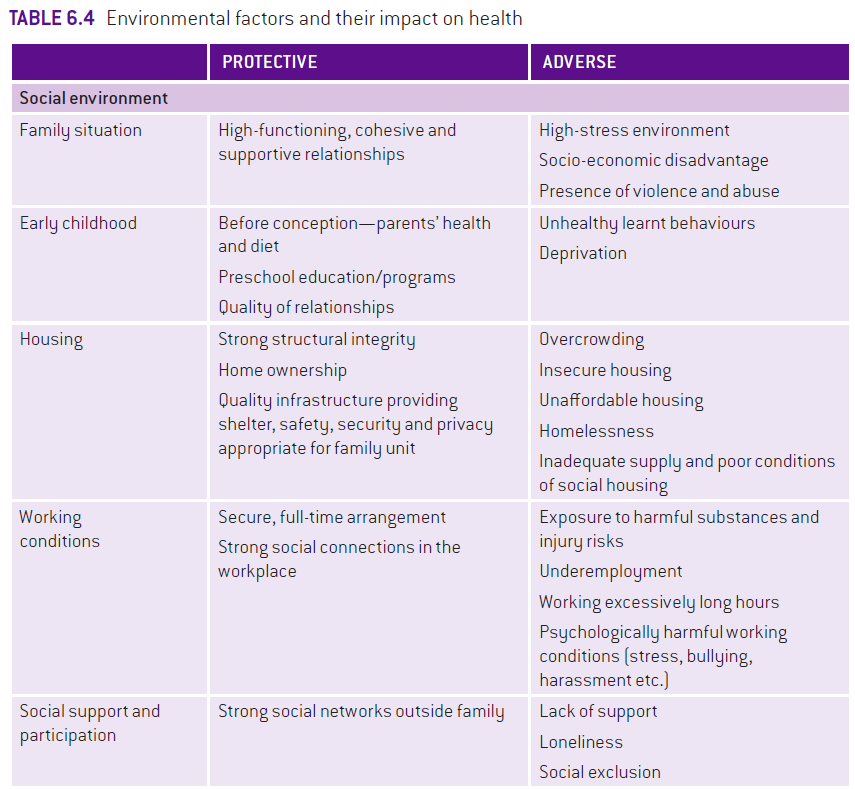 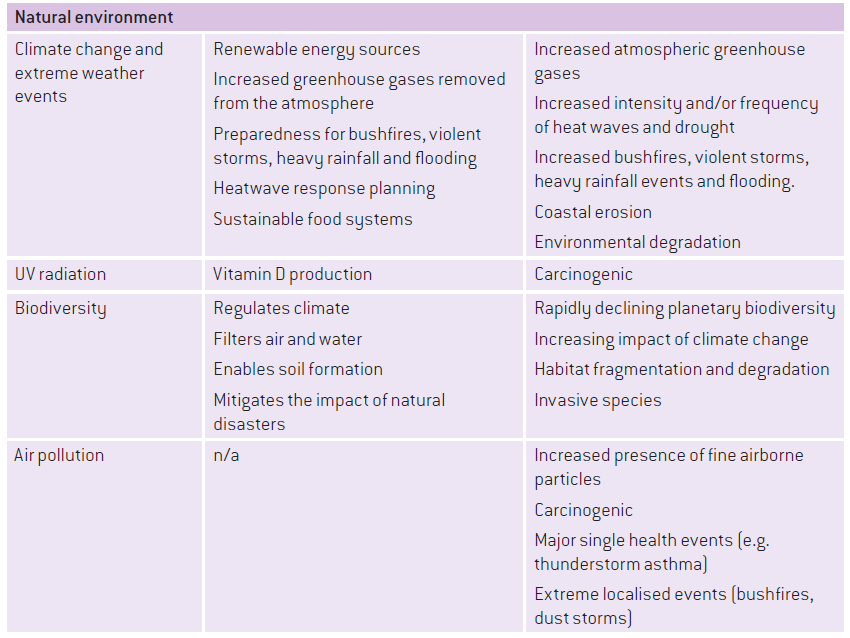 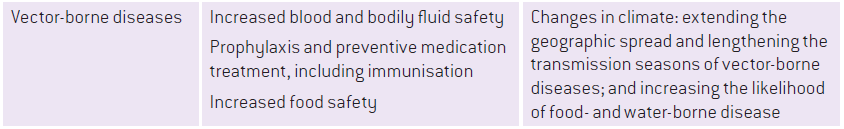 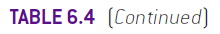 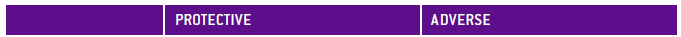 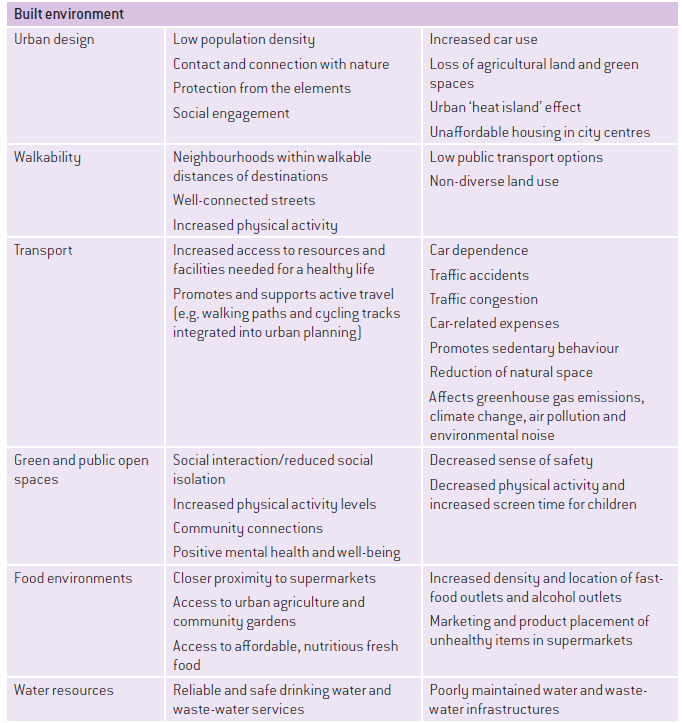 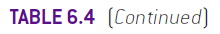 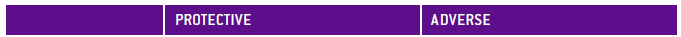 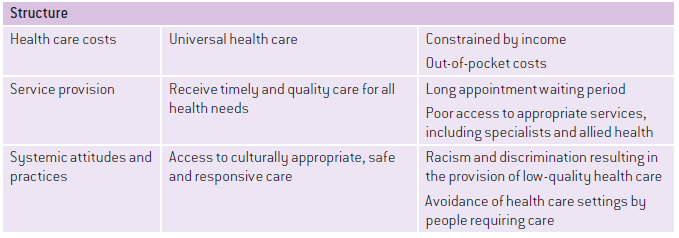 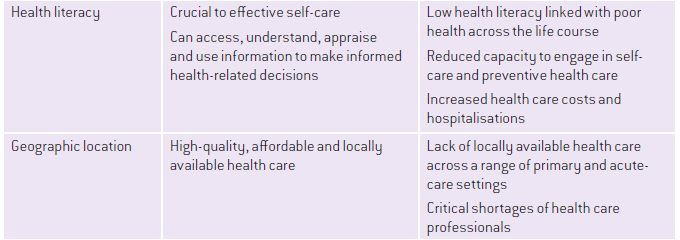 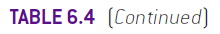 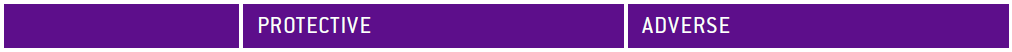 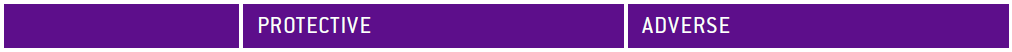 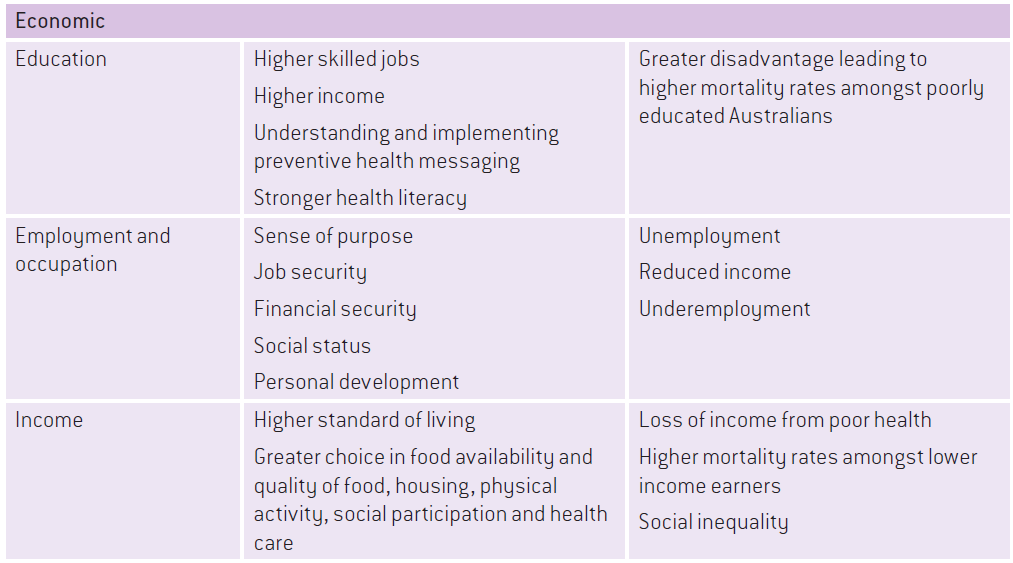 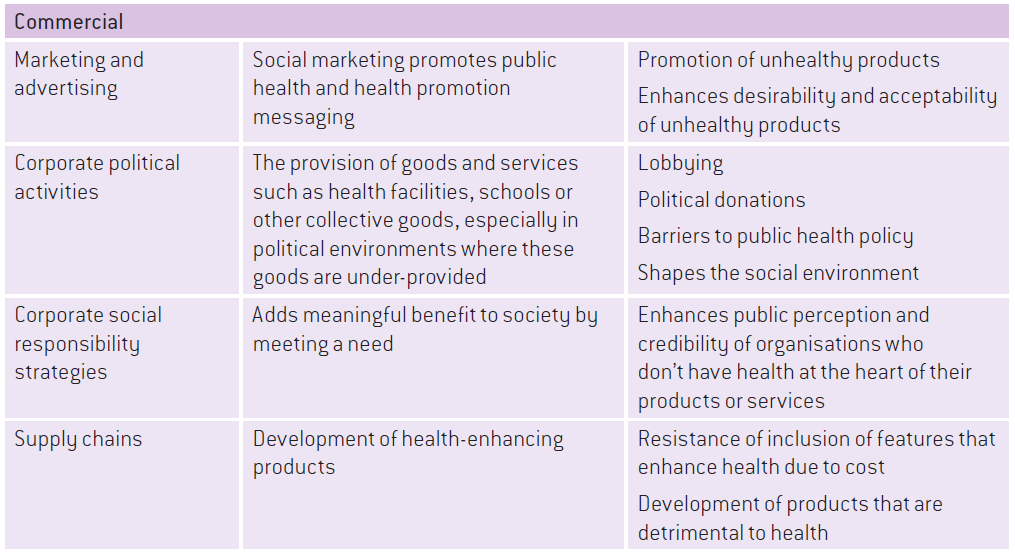 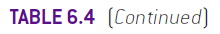 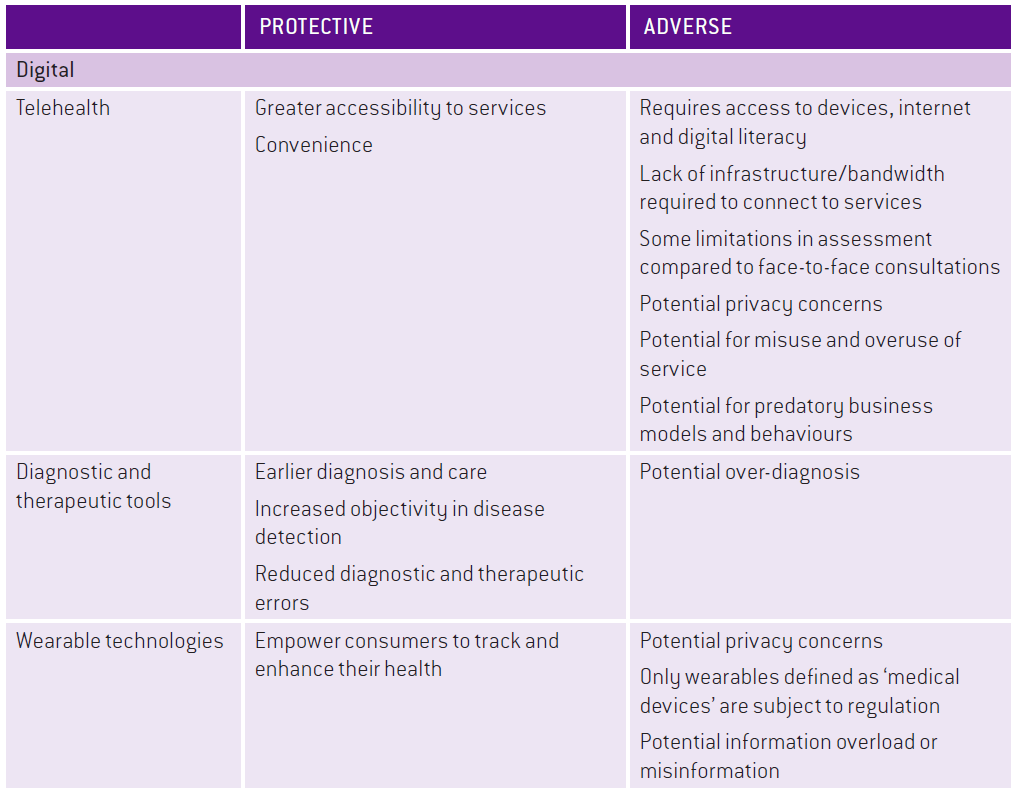 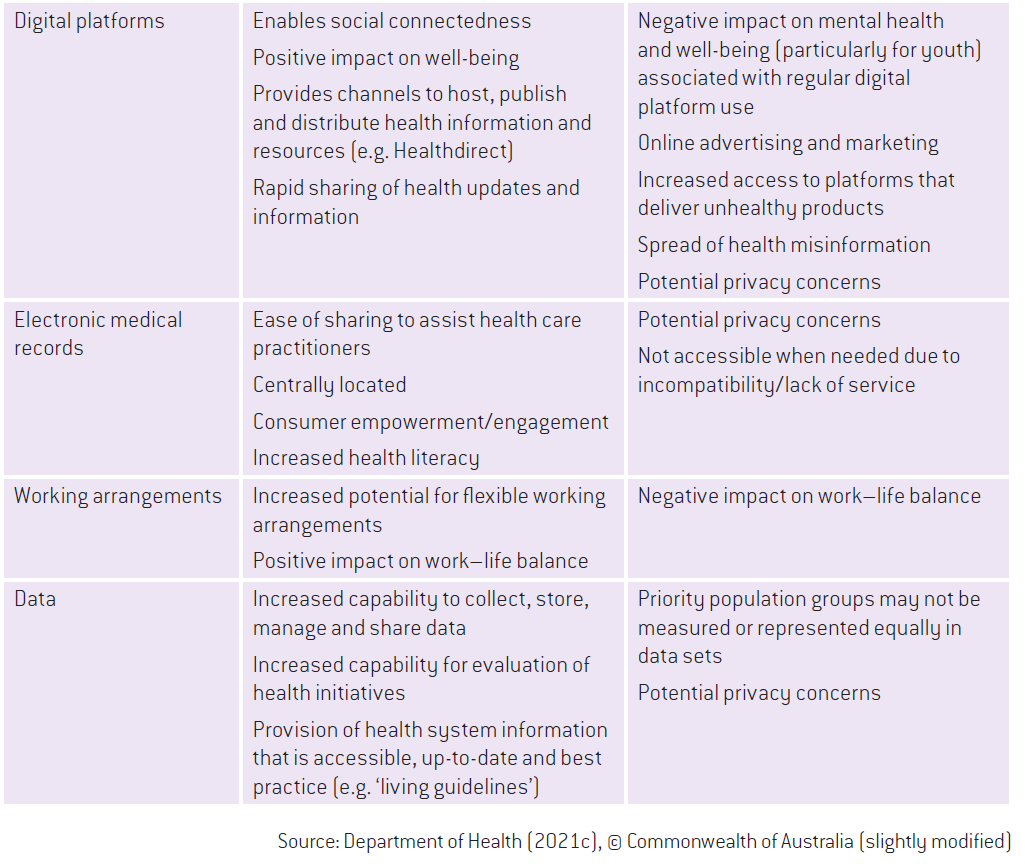 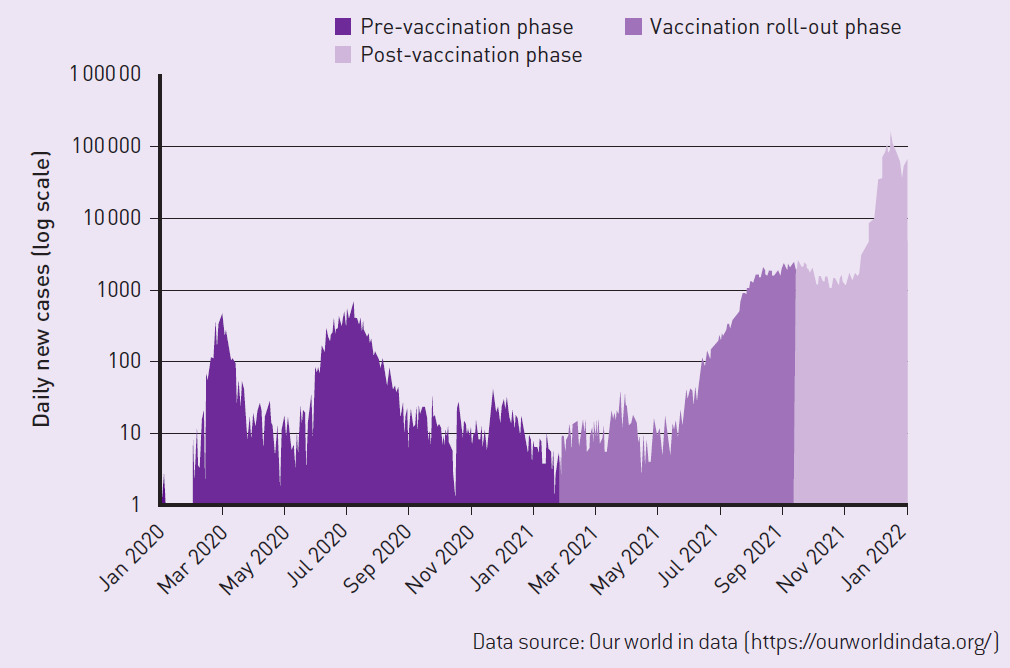 FIGURE 6.1 Number of new daily cases of COVID-19, Australia 2020–22 (log scale)
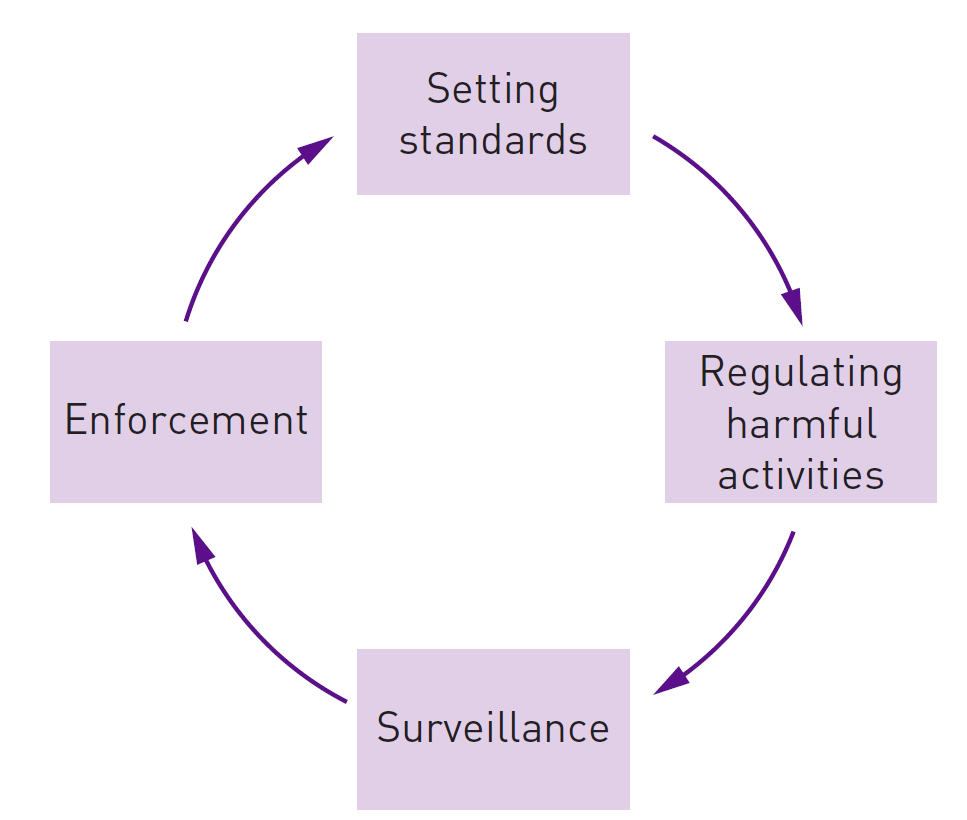 FIGURE 6.2 Stages in the environmental protection chain
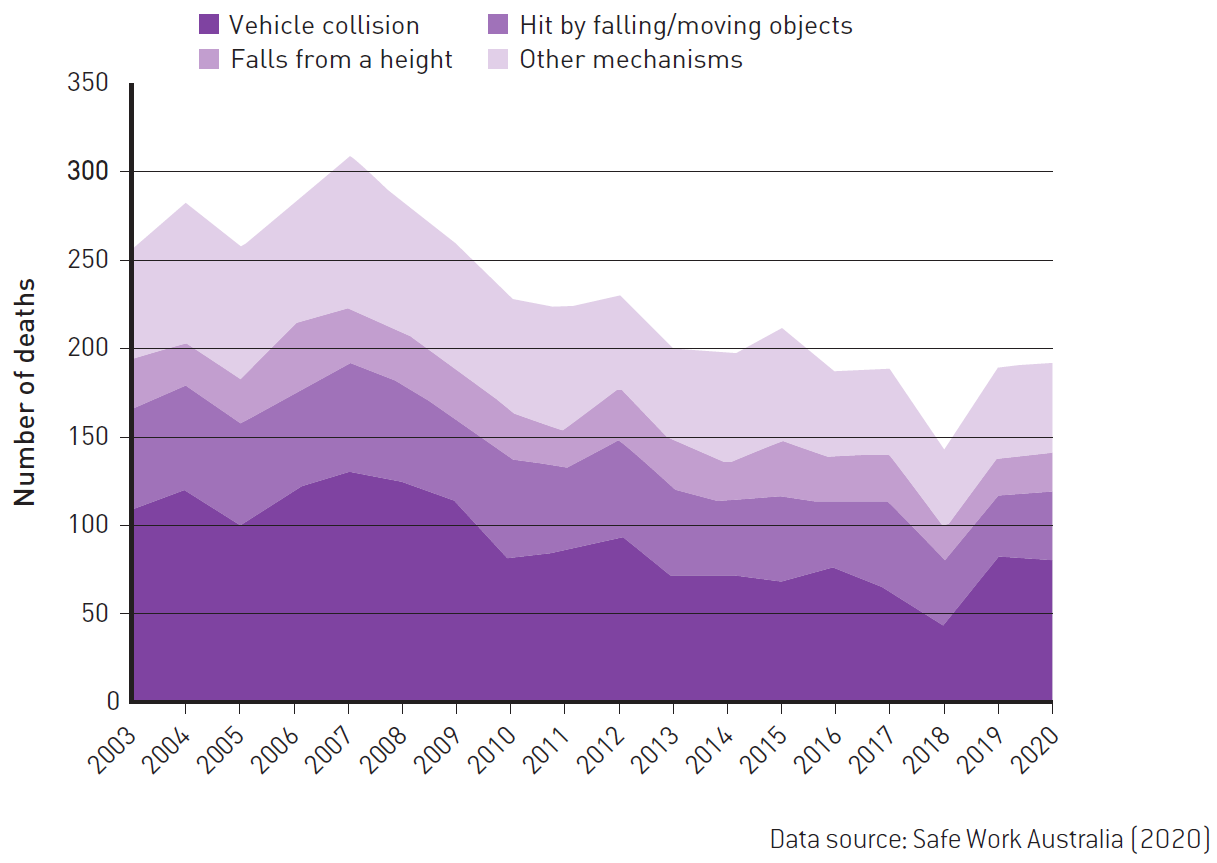 FIGURE 6.3 Worker fatalities by type of incident, Australia, 2003–20
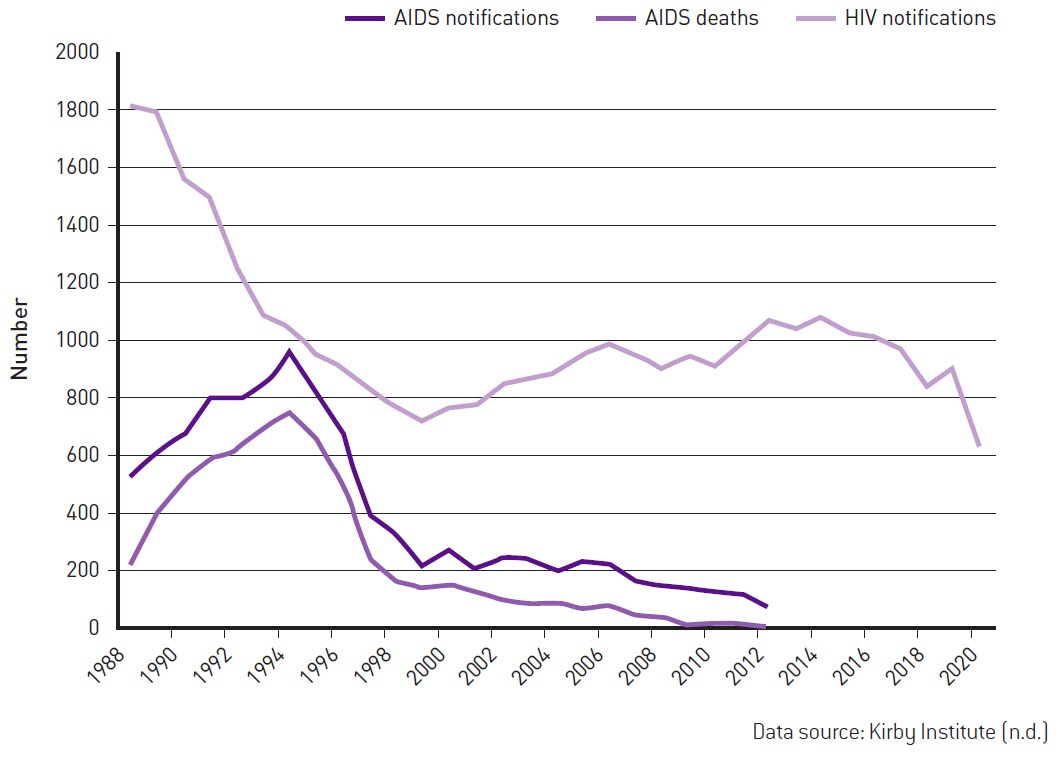 FIGURE 6.4 HIV and AIDS notifications and AIDS deaths, Australia, 1988–2020
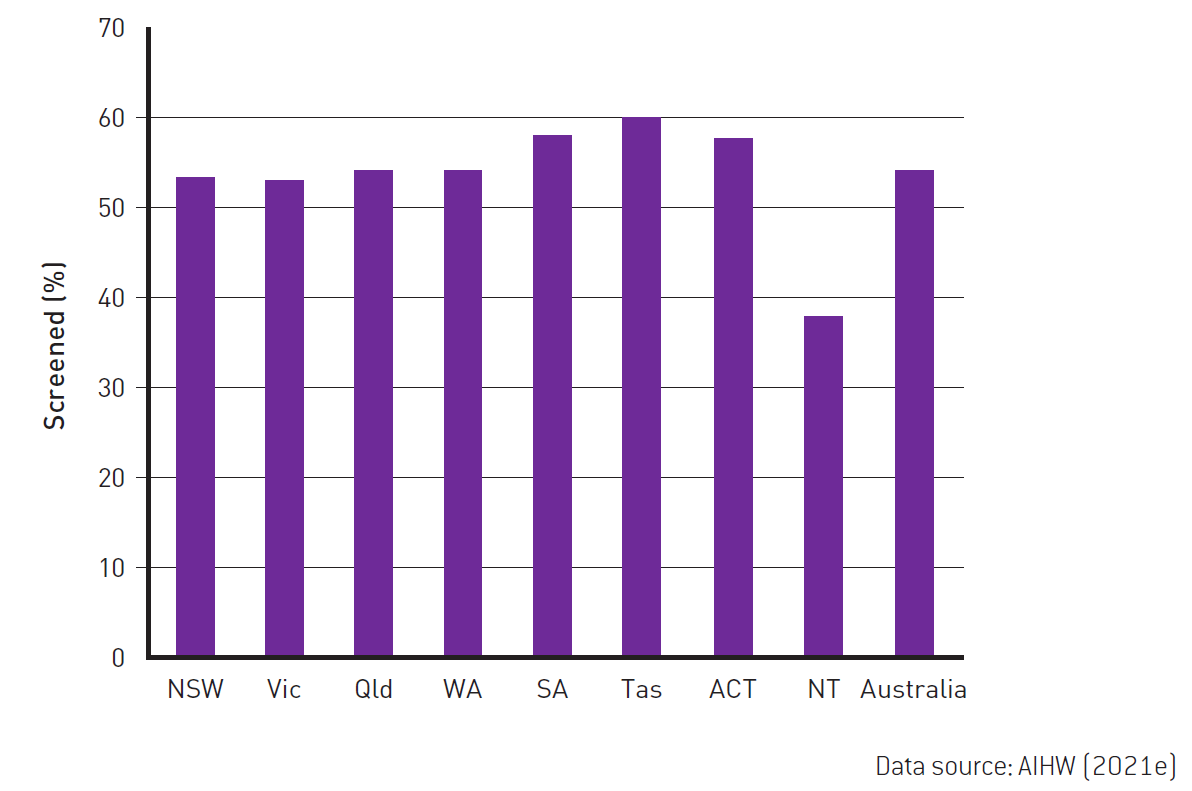 FIGURE 6.5 Age-standardised percentage of women aged 50–74 participating in breast screening, by state and territory, Australia, 2018 and 2019
FIGURE 6.6 Government public health spending, 2002–19
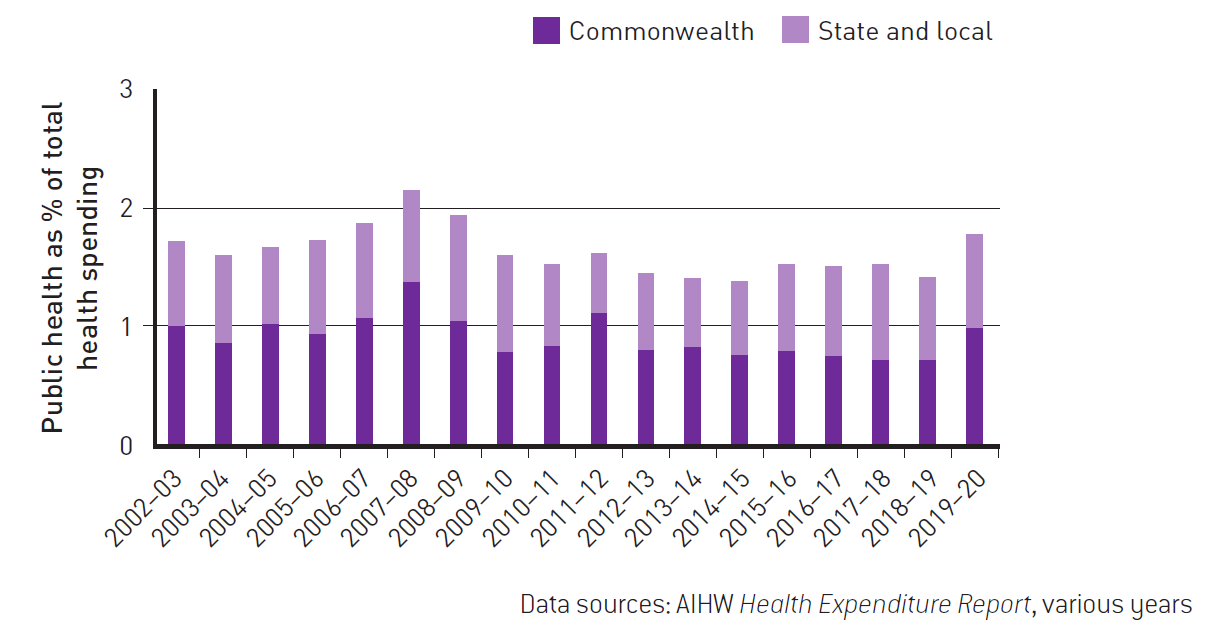